Cело Казаткуль
Команда №br1066
Сквер с.Казаткуль
ФАП с.Казаткуль
Памятник Ивану Архиповичу Волкову
МБОУ Казаткульская СОШ
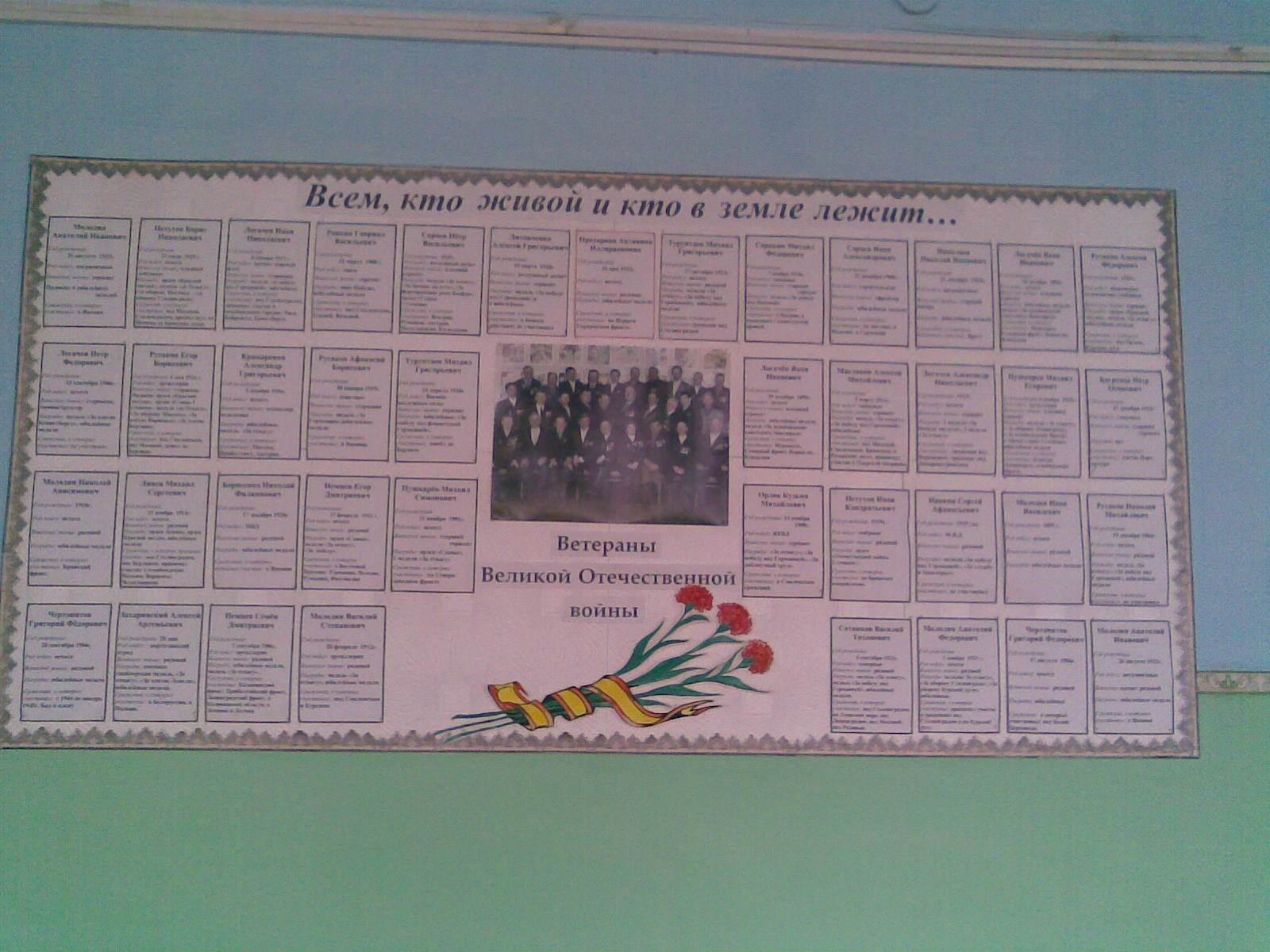 ГЕРОЙ-ЗЕМЛЯК И.А.Волков
Уголок Волкова И.А. в музее школы
Озеро Казаткульское
Митинг  9 мая
Ветераны войны и труда нашего села
Памяти павших будем достойны
На посту №1